Describing me and others
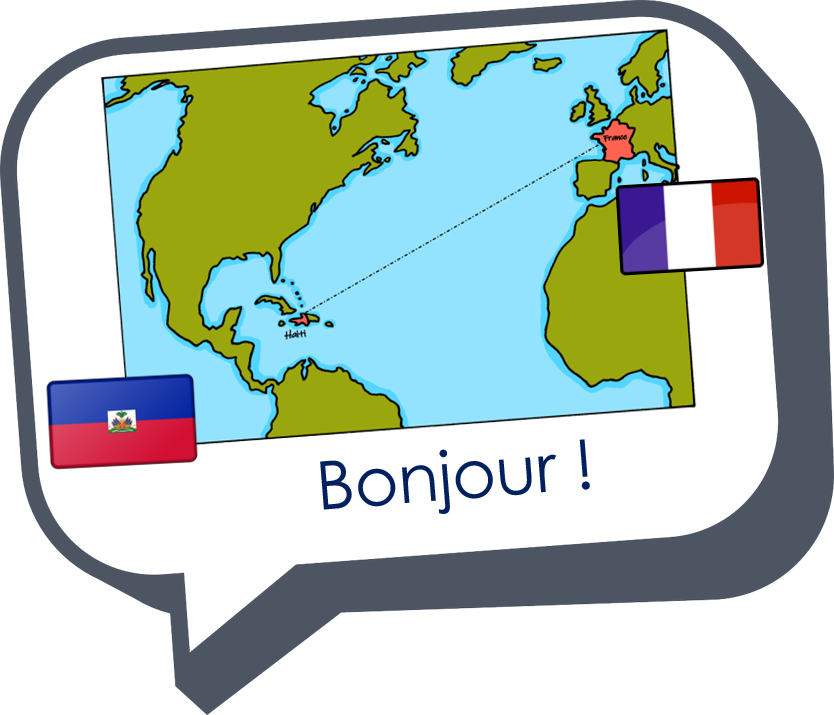 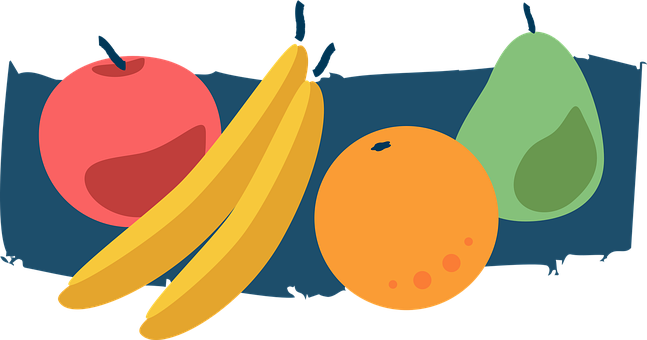 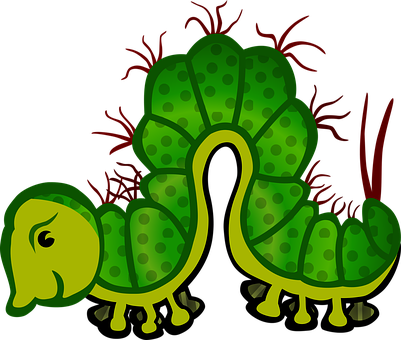 J’ai faim !
rouge
Follow ups 1-5
Term 3 Week 12
[Speaker Notes: Artwork by Steve Clarke. Pronoun pictures from NCELP (www.ncelp.org). All additional pictures selected from Pixabay and are
available under a Creative Commons license, no attribution required.
The AUDIO version of the lesson material includes additional audio for the new language presented (phonics, vocabulary) and audio for the instructions on the slide.
In addition, it includes VIDEO clips of the phonics and the phonics’ source words.  Pupils can be encouraged to look at the shape of the mouth/lips on slides where these appear, and try to copy it/them.

Phonics: Revisit several SSC 
Vocabulary (new words in bold): ce, c’ [12] combien [800] quoi [297] est [5] il y a [n/a] chose [125] faim [1986] fruit [896] jeudi [1112] jour [78] lundi [1091] mardi [1044] mercredi [1168] orange [3912] pomme [2847] vendredi [1086] rouge [987] vert [1060] un [3] deux [41] trois [115] quatre [253] cinq [288] six [450] sept [905] huit [877] neuf [787] dix [372] onze [2447] douze [1664] 
Revisit 1: détester [2898] jouer [219] travailler [290] silence [1281] en retard [n/a]
Revisit 2: vélo [4594] voiture [881] cher [803] gris [2769] rapide [672]
Londsale, D., & Le Bras, Y.  (2009). A Frequency Dictionary of French: Core vocabulary for learners London: Routledge.

The frequency rankings for words that occur in this PowerPoint which have been previously introduced in these resources are given in the SOW and in the resources that first introduced and formally re-visited those words.  For any other words that occur incidentally in this PowerPoint, frequency rankings will be provided in the notes field wherever possible.

Unknown vocabulary and cognates:
chenille [>5000] fraise [>5000] poire [>5000] prune [>5000] violet [>5000]]
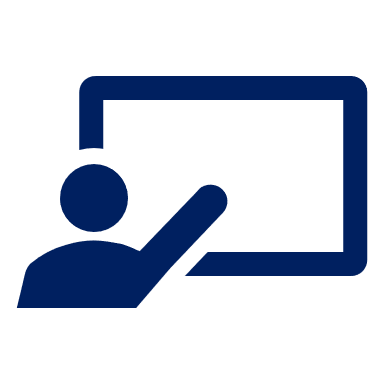 Follow up 1:
Il y a combien de fruits ?
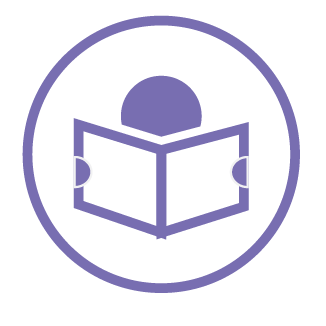 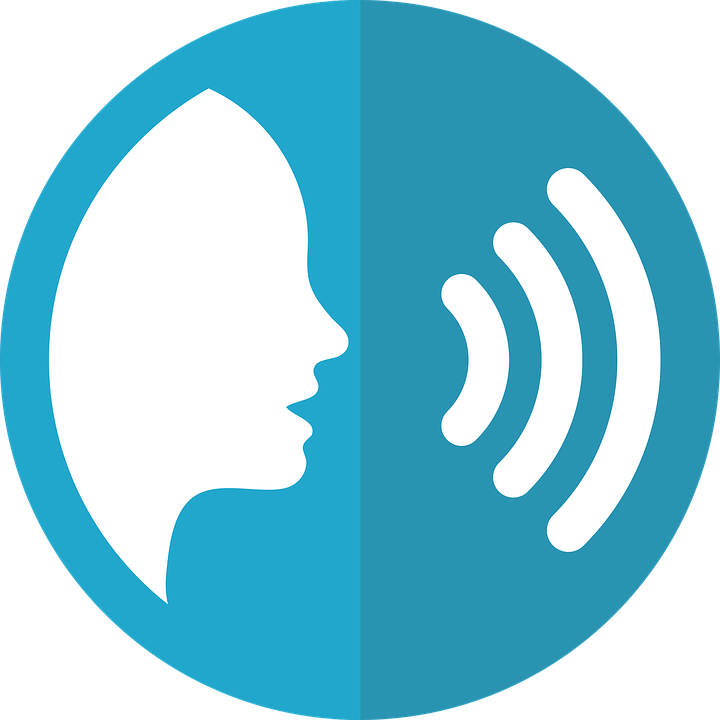 une
pomme
Il y a…
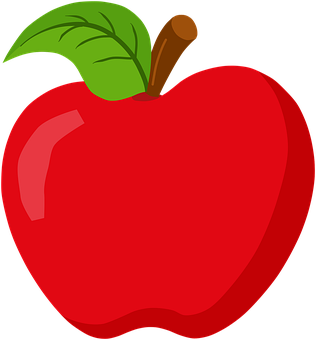 poires
deux
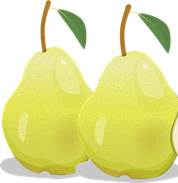 prunes
trois
pomme
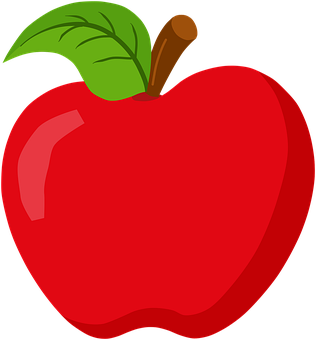 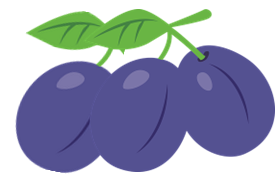 fraises
quatre
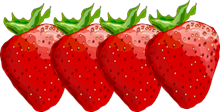 prune
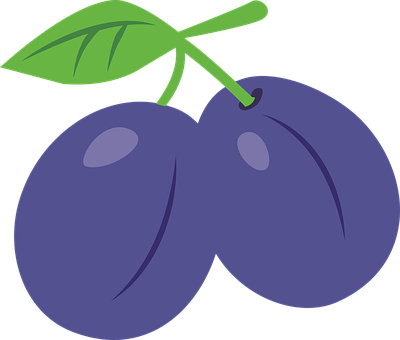 oranges
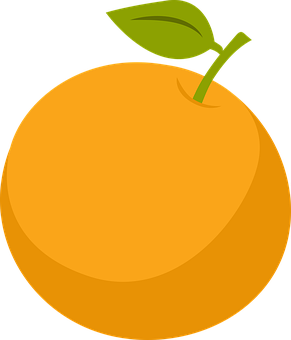 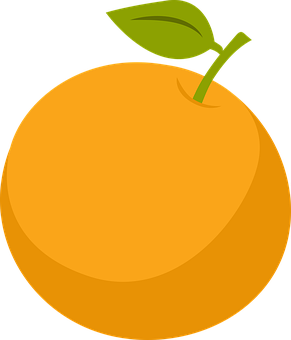 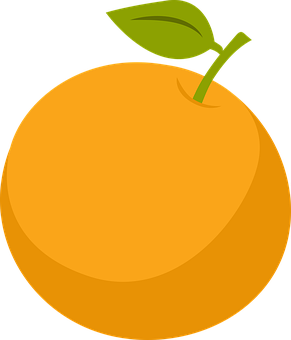 cinq
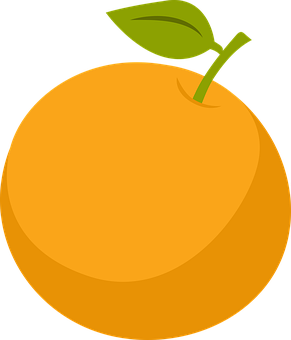 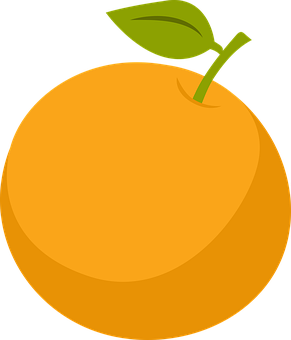 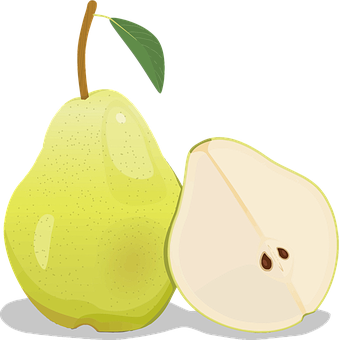 poire
pommes
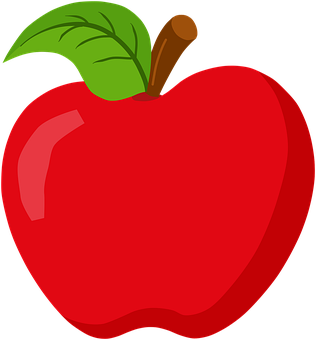 six
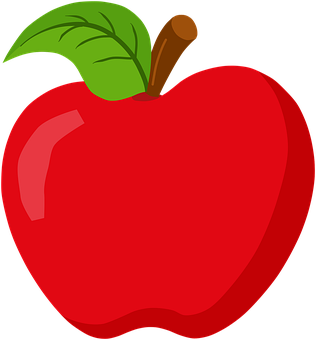 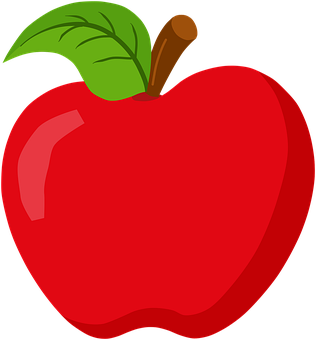 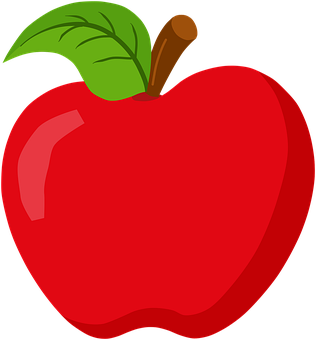 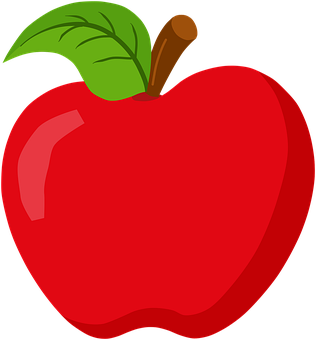 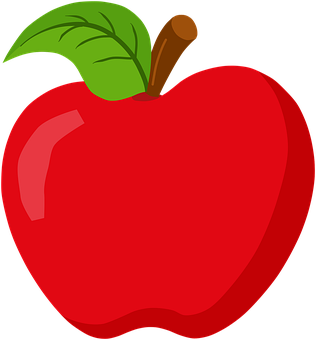 fraise
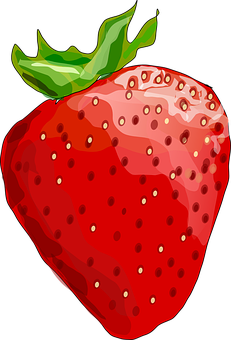 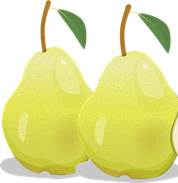 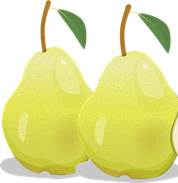 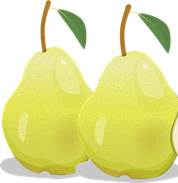 sept
poires
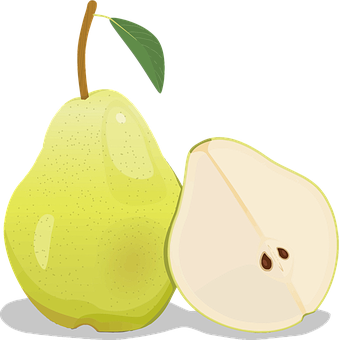 orange
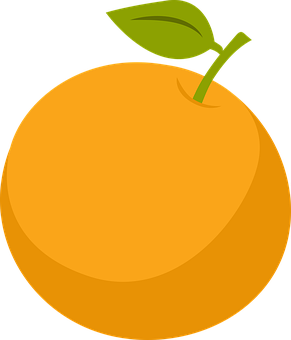 prunes
huit
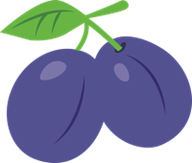 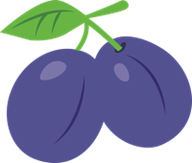 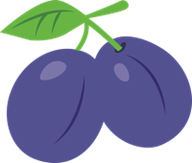 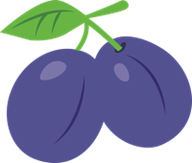 fraises
neuf
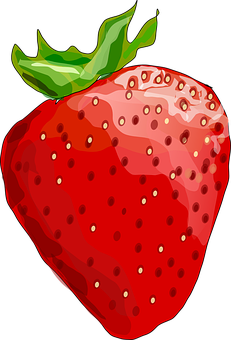 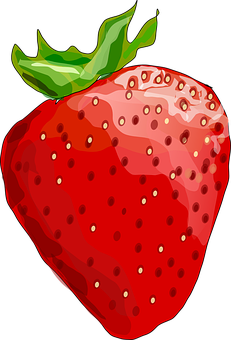 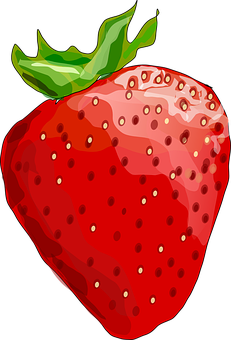 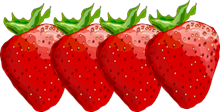 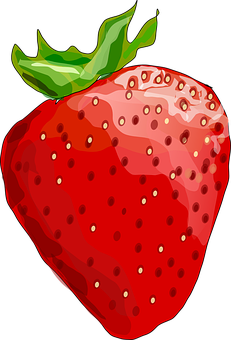 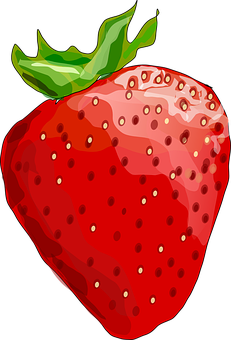 oranges
dix
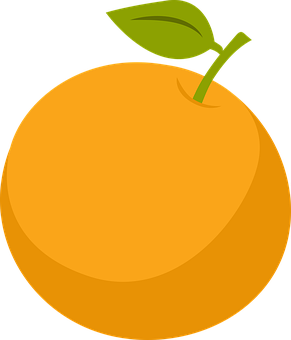 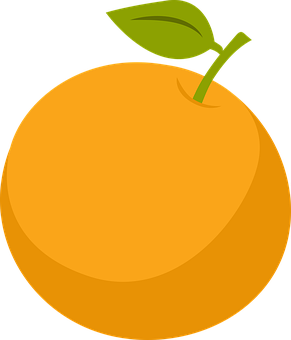 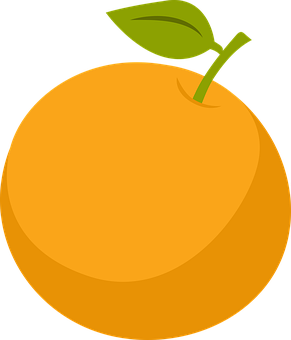 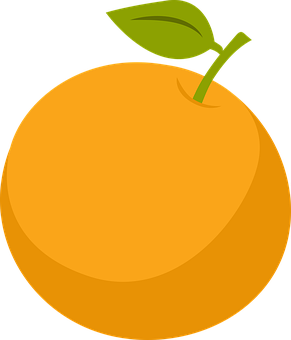 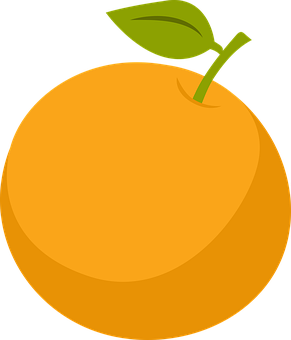 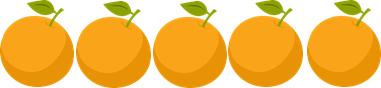 [Speaker Notes: Timing: 5 minutes

Aim: guided production of numbers with the vocabulary for the week.

Procedure:
Elicit the number and the fruit from pupils, paying attention to pupils’ use of Silent Final Consonant –s.]
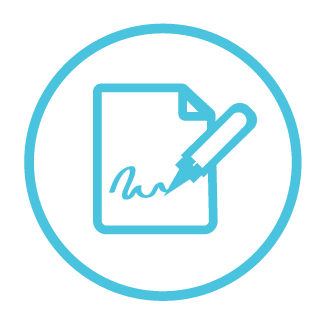 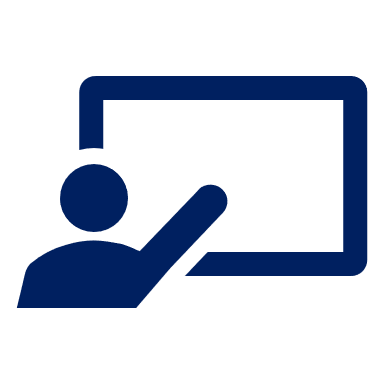 Follow up 2:
Écris le nombre et le fruit.
écrire
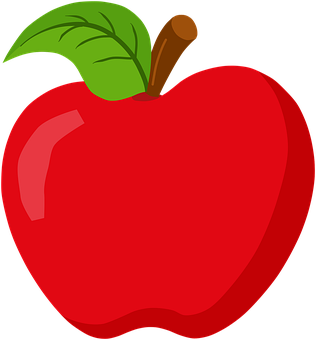 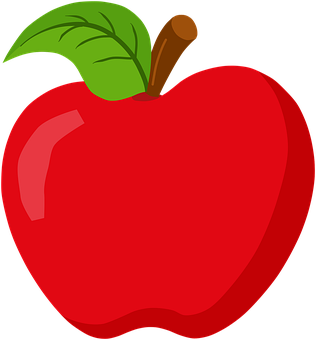 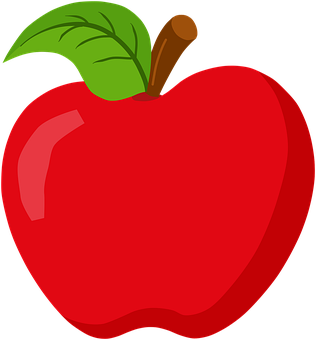 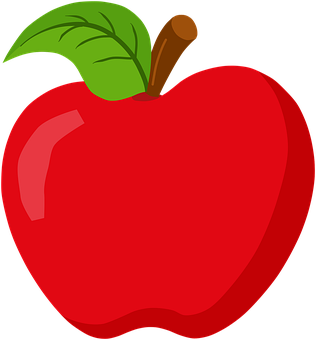 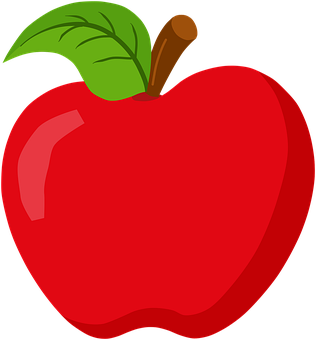 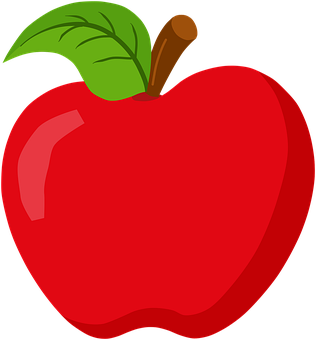 +
=
pommes
six
pomme
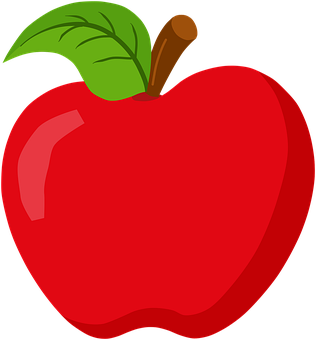 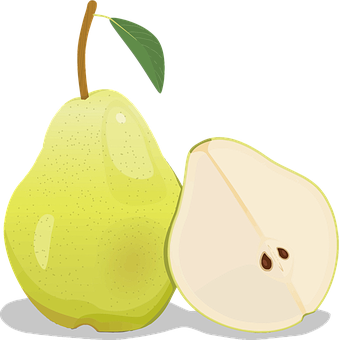 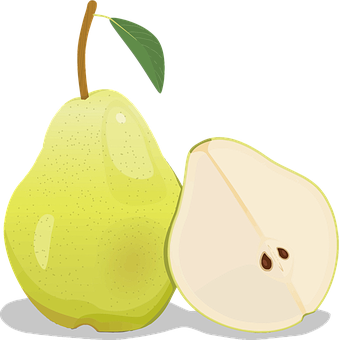 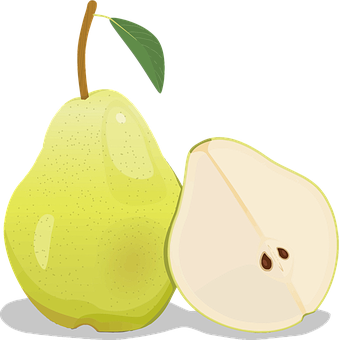 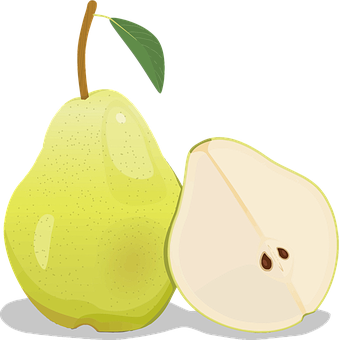 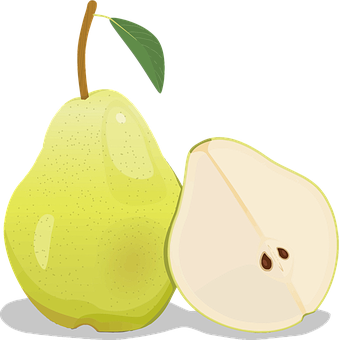 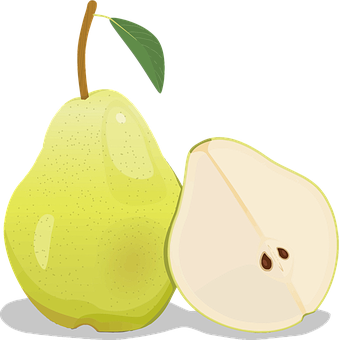 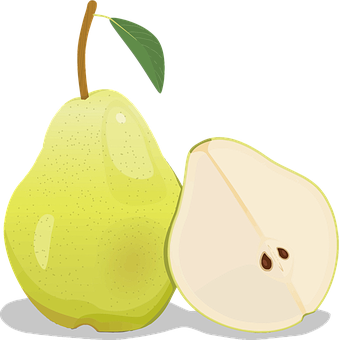 prune
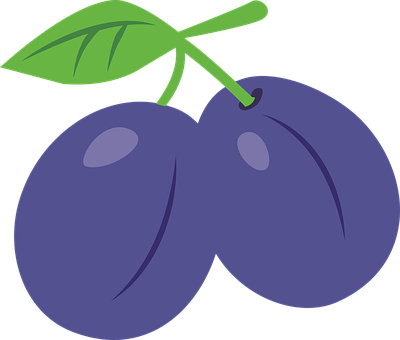 =
+
poires
sept
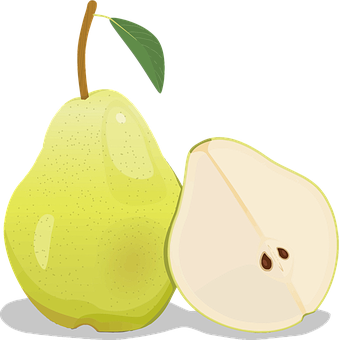 poire
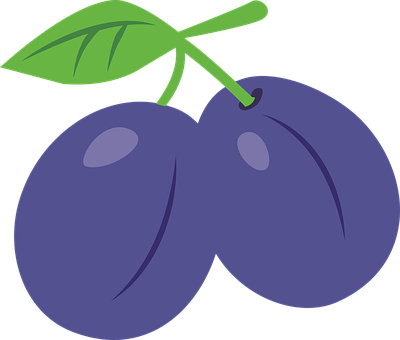 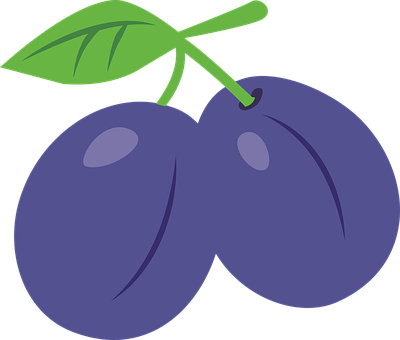 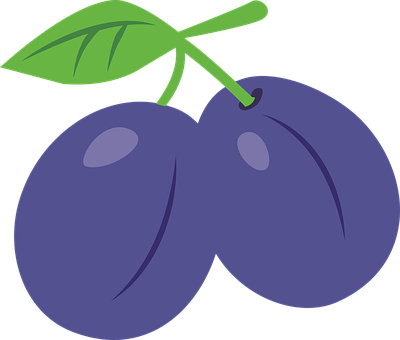 fraise
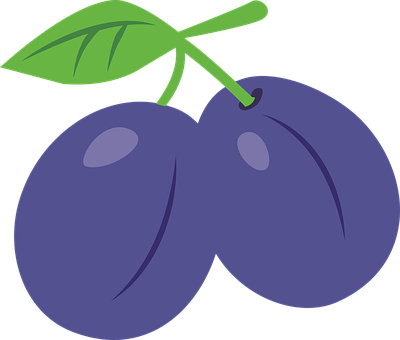 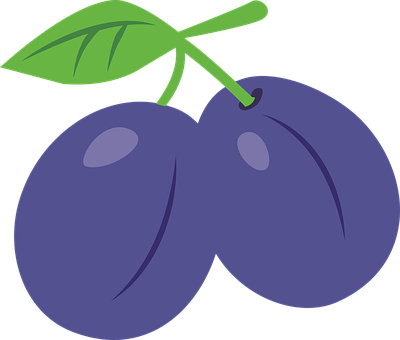 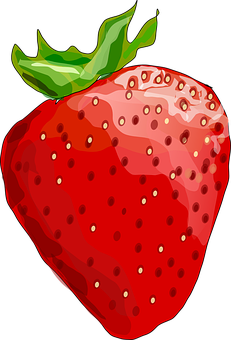 =
+
neuf
prunes
orange
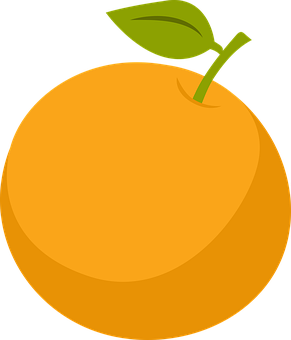 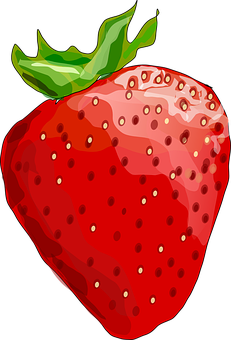 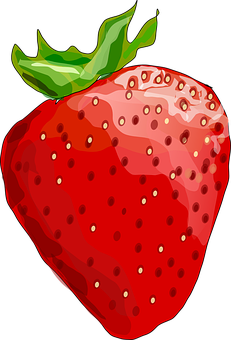 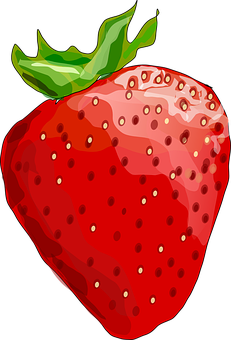 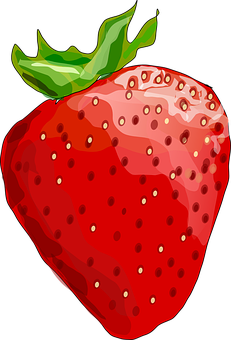 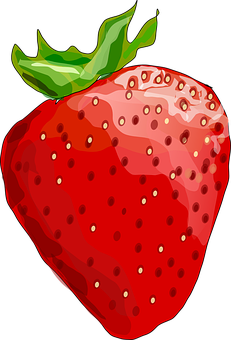 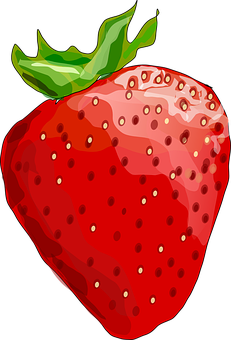 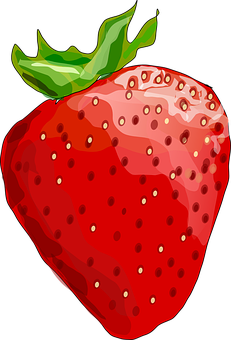 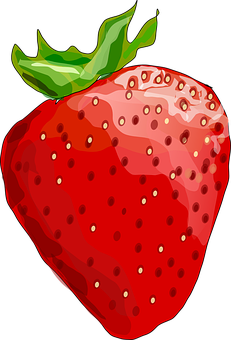 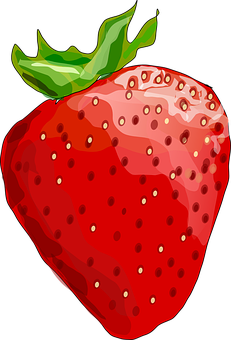 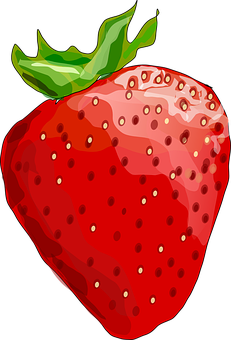 =
+
dix
fraises
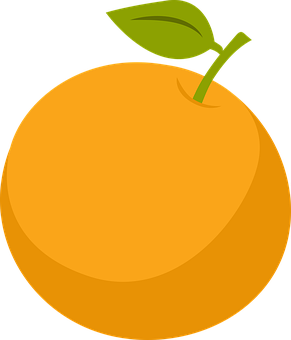 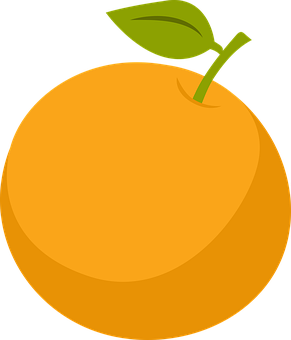 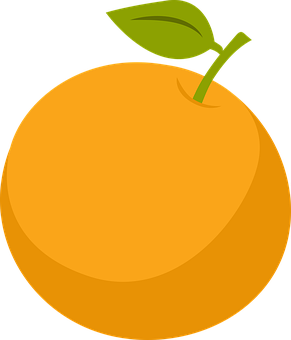 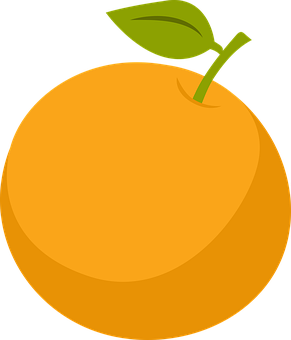 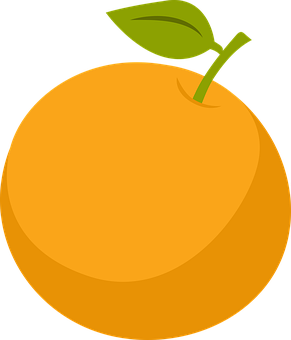 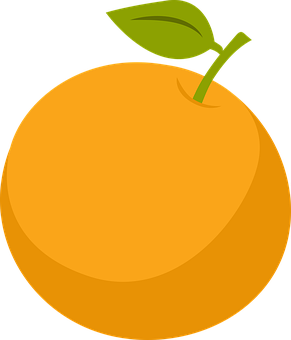 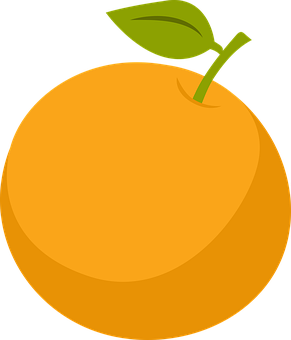 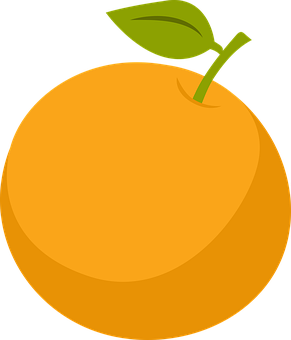 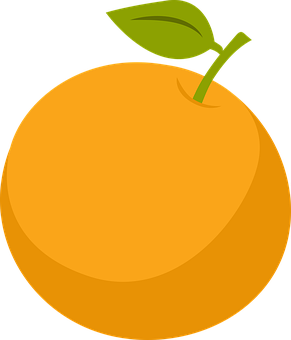 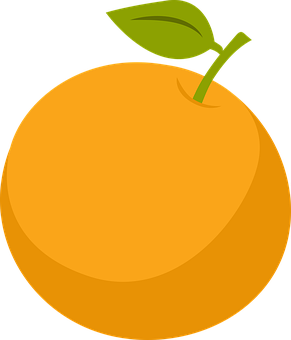 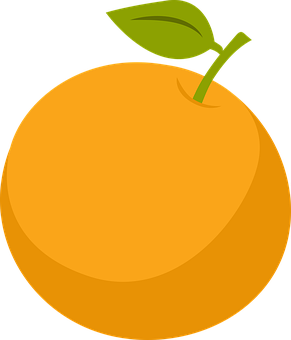 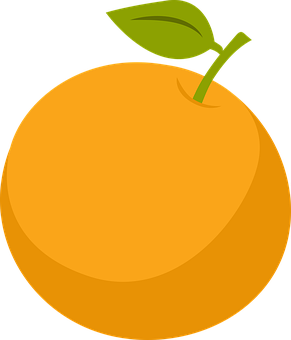 +
+
=
oranges
douze
[Speaker Notes: Timing: 5 minutes

Aim: written production of numbers with the vocabulary for the week.

Procedure:
Pupils do the sum and write down the number and fruit; ensure pupils use the plural form.Note: the singular items of vocabulary are given as only two of these items are known vocabulary.]
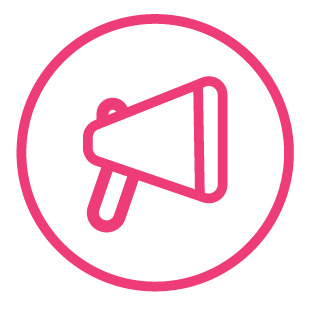 Follow up 3:
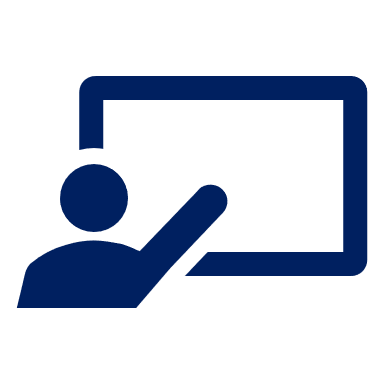 Parle avec ton/ta partenaire.
parler
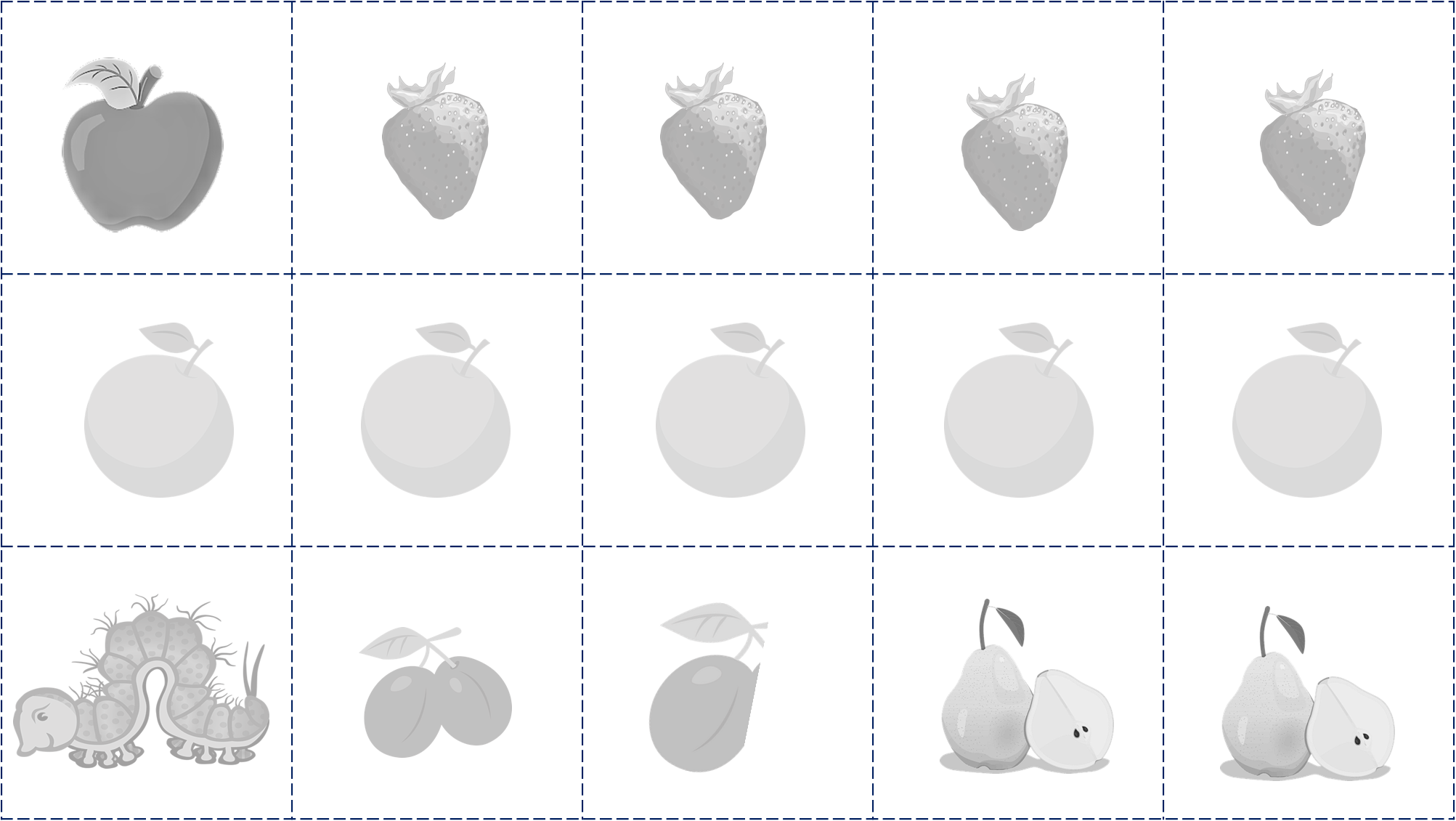 pomme
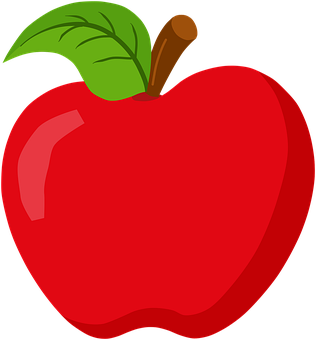 lundi
mardi
mercredi
jeudi
vendredi
prune
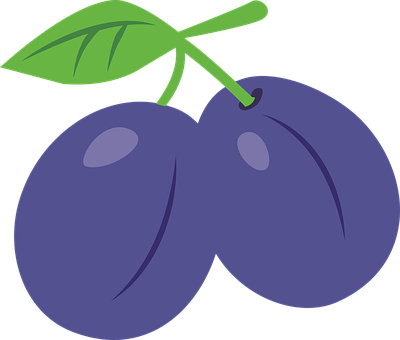 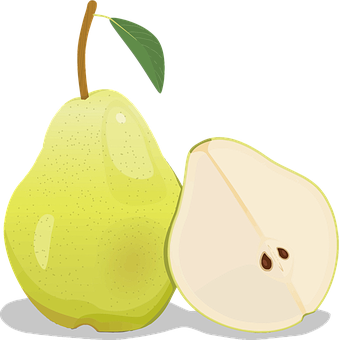 poire
fraise
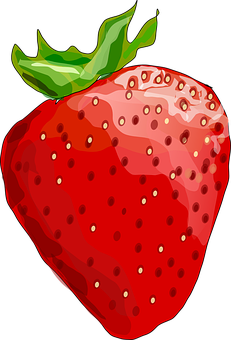 orange
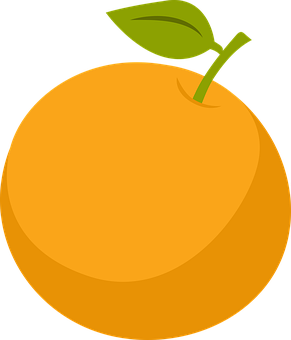 [Speaker Notes: Timing: 5 minutes

Aim: to practise days of the week and the vocabulary introduced this week. 

Procedure:
Pupils could work in pairs or groups.
Hand out a set of cards and ask pupils to take turns to turns to say sentences practising the vocabulary (some could be encouraged to add adjectives to their sentences, too.)

NB. Pupils could colour these in and write sentences in preparation or after the speaking activity.]
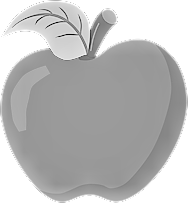 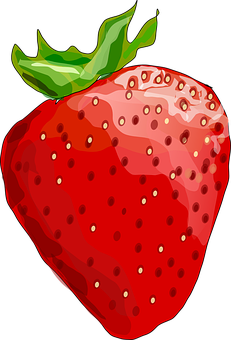 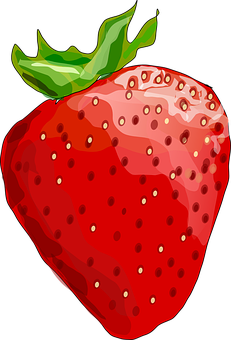 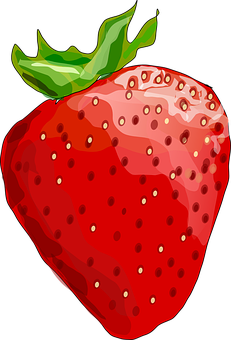 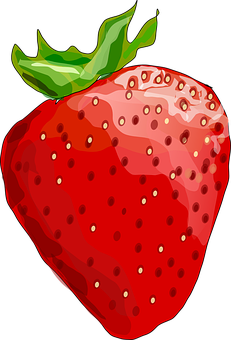 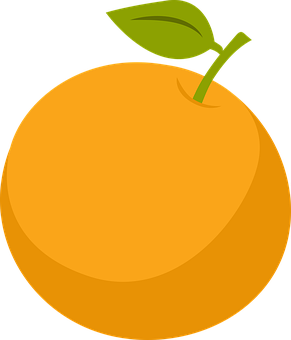 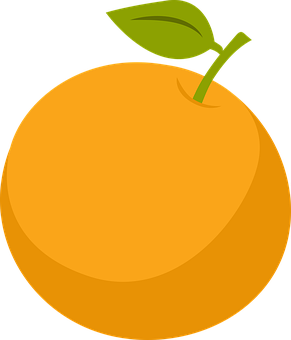 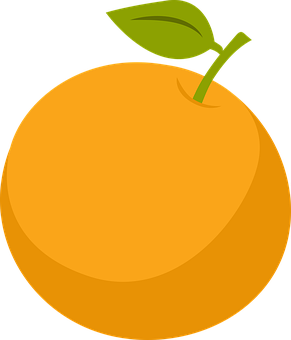 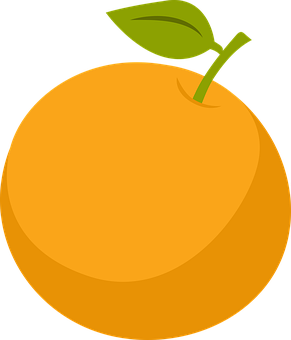 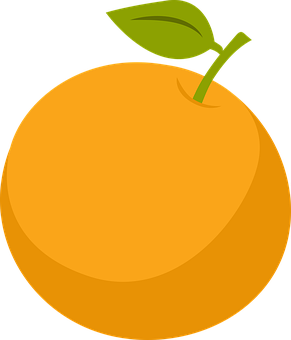 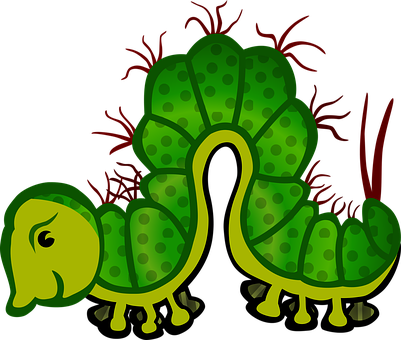 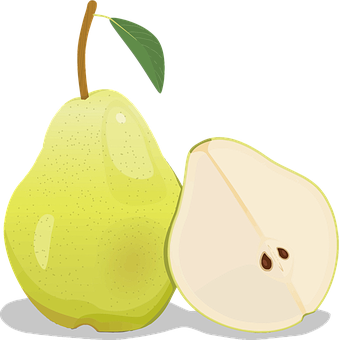 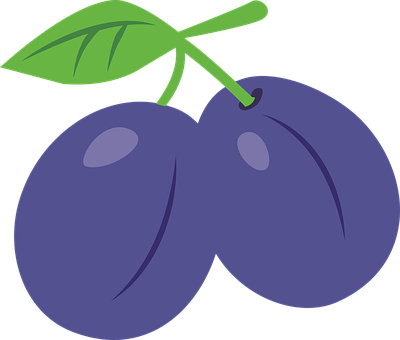 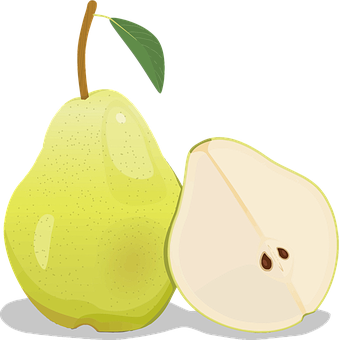 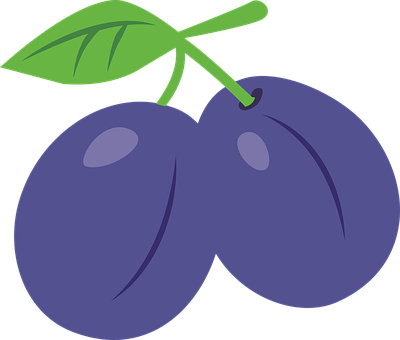 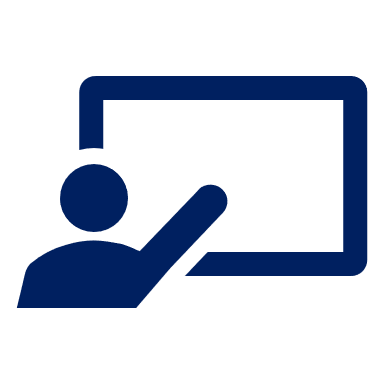 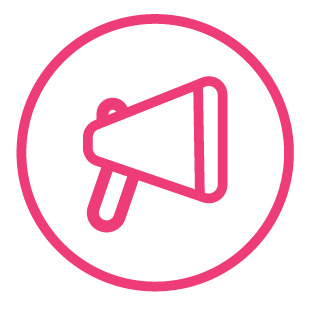 Follow up 4:
Lis à ton/ta partenaire.
Ton/ta partenaire choisit l’image.
parler
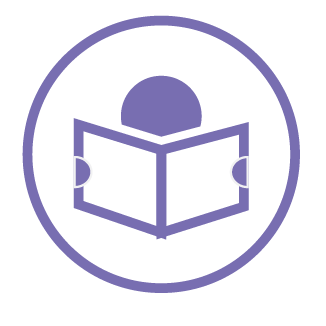 C’est…
C’est
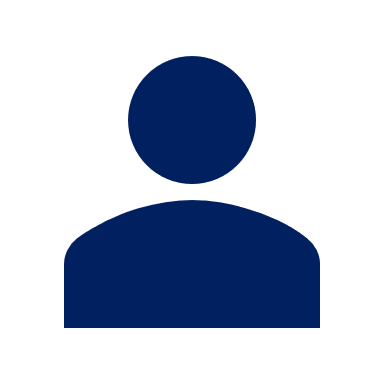 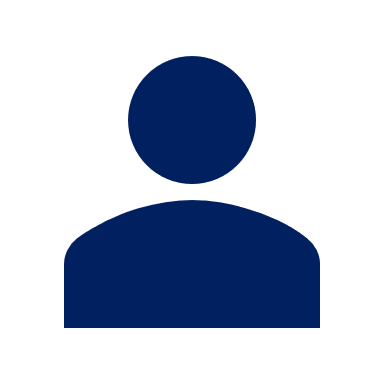 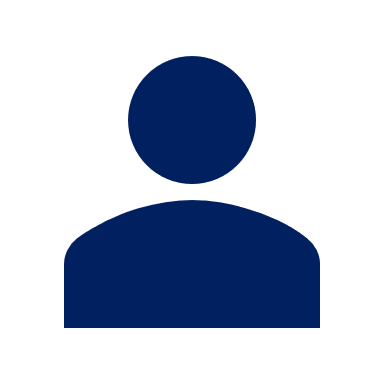 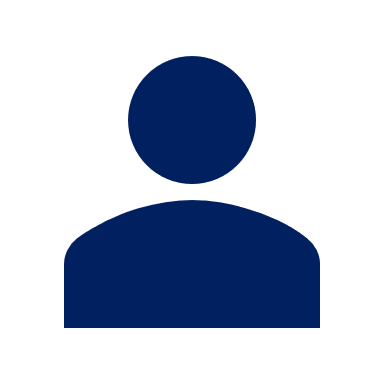 lire
A
B
A
B
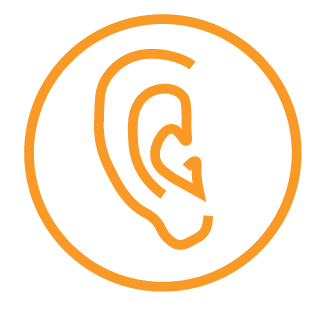 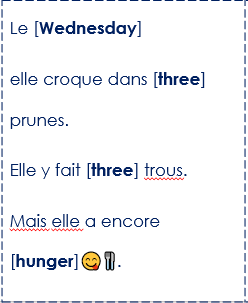 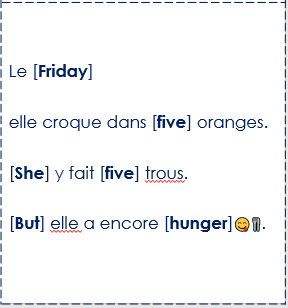 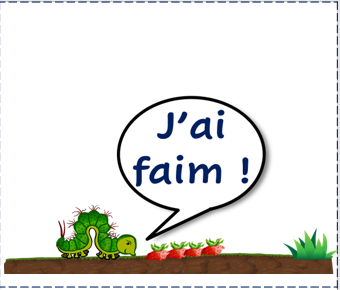 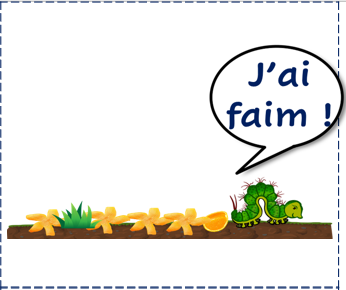 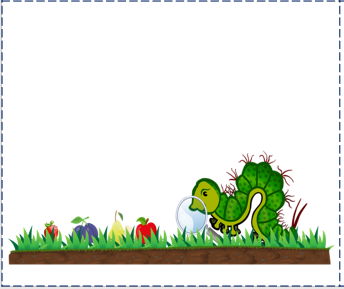 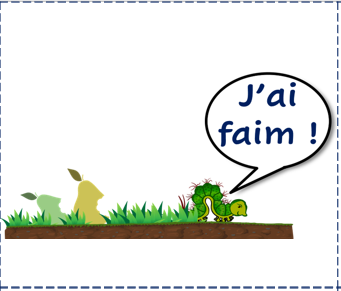 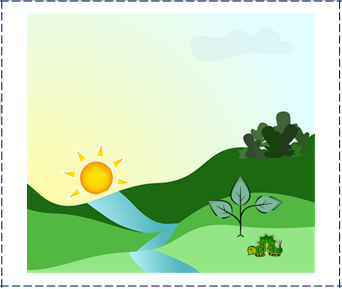 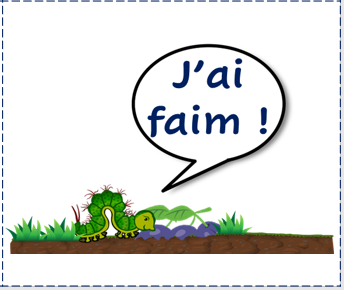 écouter
choisit = chooses
[Speaker Notes: Timing: 5 minutes

Aim: to extend practice of read aloud, and aural comprehension of key language, and spoken production of days of the week and numbers, through telling and listening to parts of the story with a partner.

Procedure:
Pupils could work in pairs or groups.
Hand out a set of cards and ask pupils to take turns to read a scene from the story. Partner B chooses the card that goes with the scene and then they swap roles. 

choisir [226]]
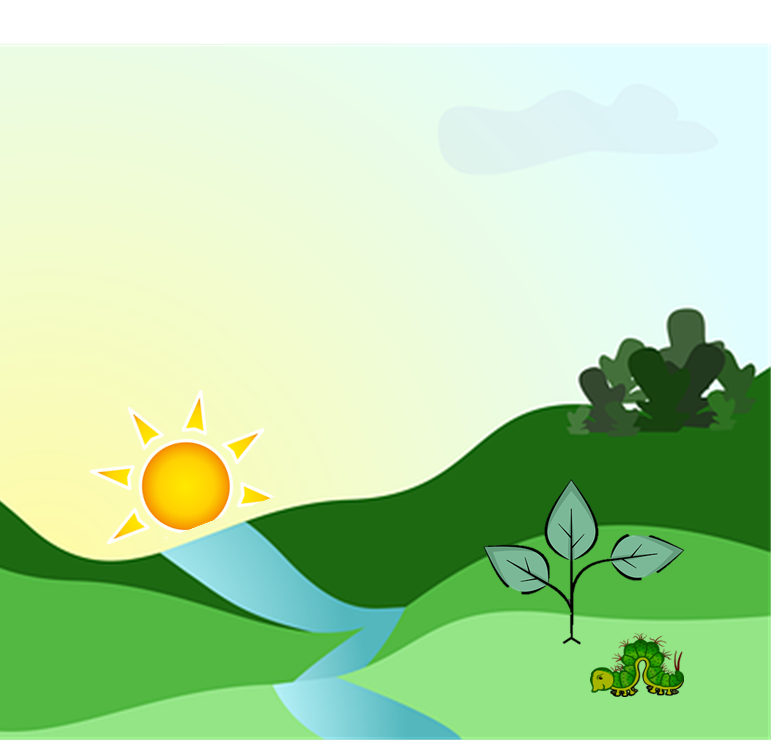 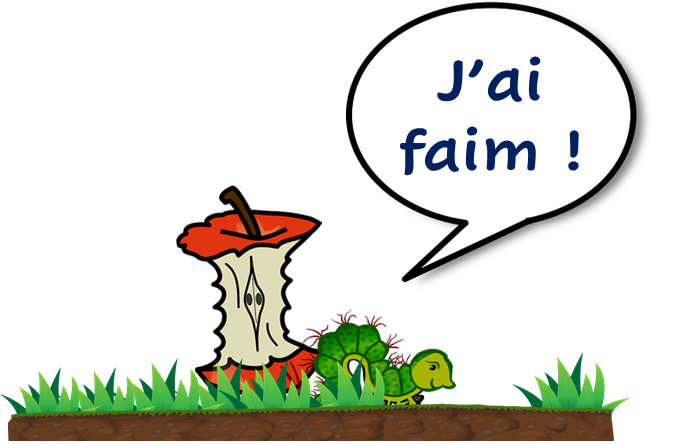 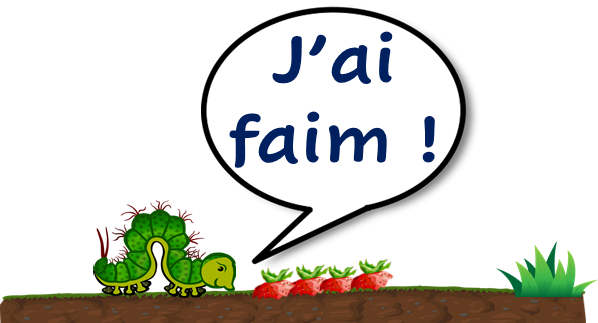 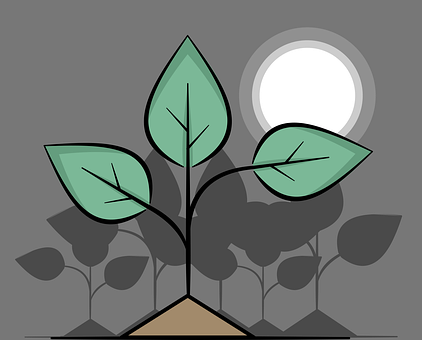 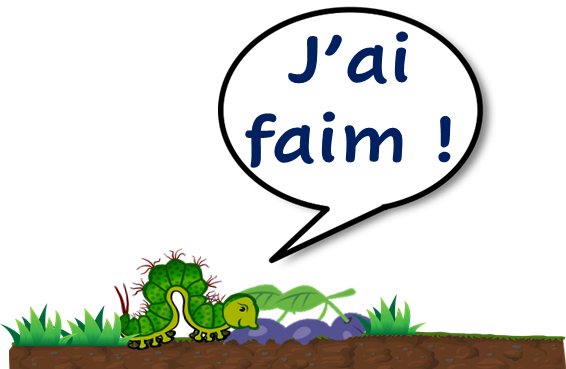 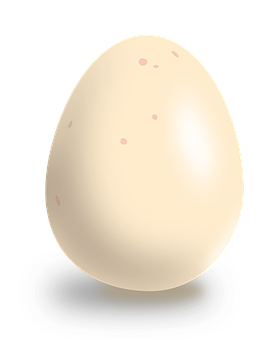 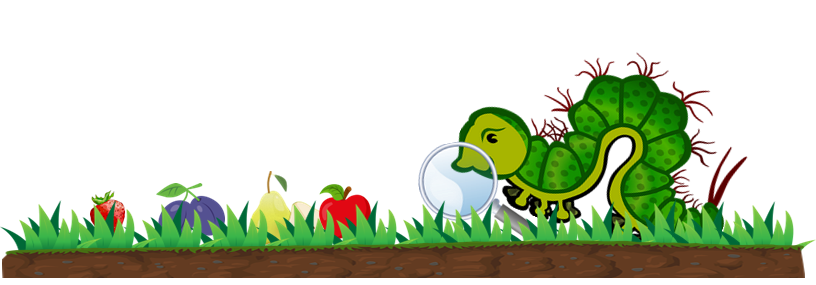 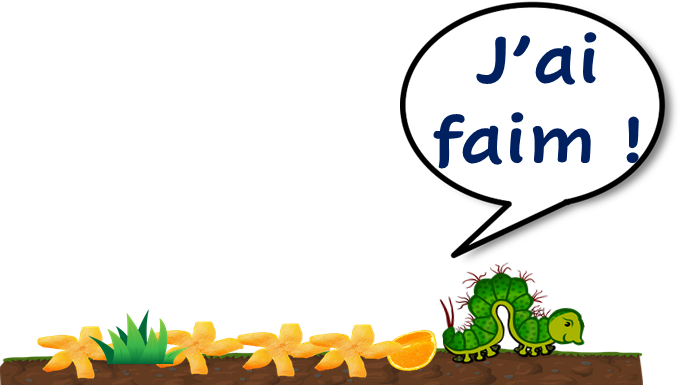 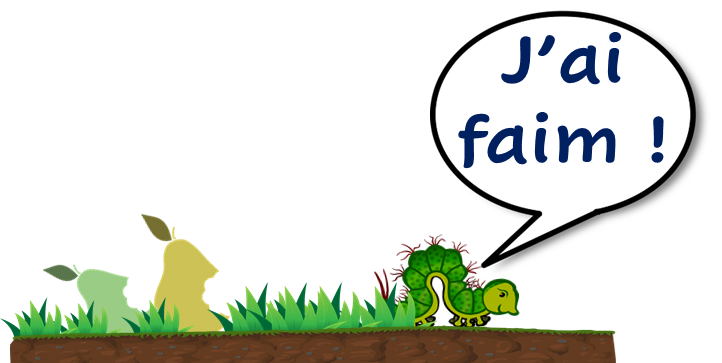 [Speaker Notes: Storytelling cards for printing.]